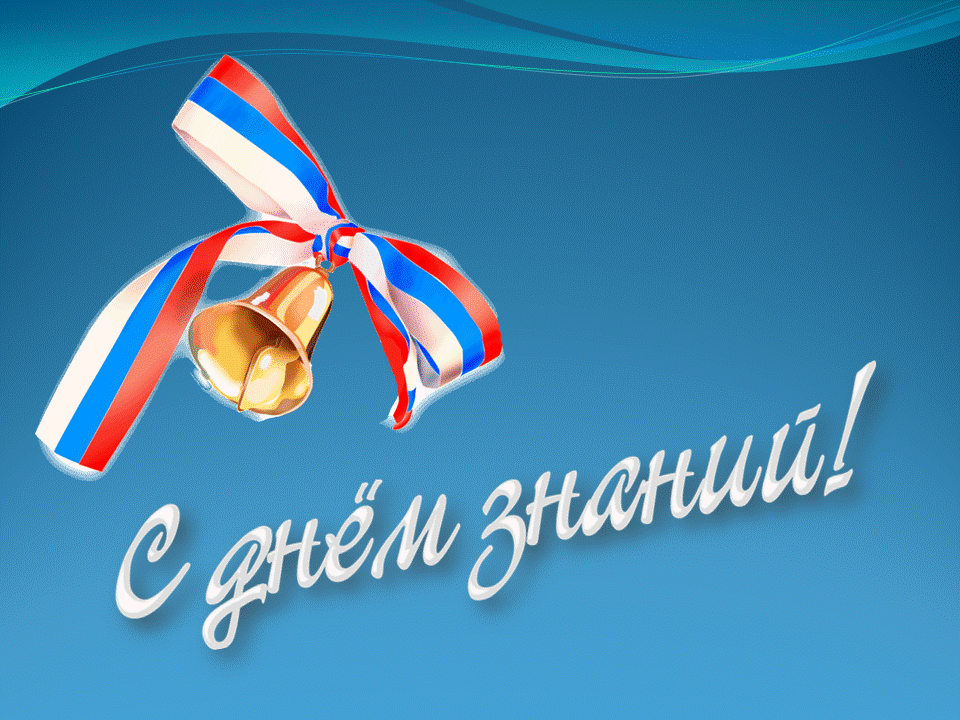 Новая Усмань 2016
Отдел образования, опеки, спорта и молодежной политики администрации Новоусманского муниципального района Воронежской области
«Муниципальное образование: системность, эффективность, качество»
Руководитель отдела                       С. Ю. Янышев
Новая Усмань 2016
Государственная политика в сфере образования
Н	о	в

Федеральный Закон
№ 273-ФЗ «Об
образовании в РФ»
ы	е	т	е	х	н	о	л	о	г	и	и
С
о  в  р  е  м  е  н  н  ы  е
Н
о  в  о  е
Указы
Президента РФ
с  о  д  е  р  ж  а  н  и  е
Новое  качество  образования
Постановления и  распоряжения  Правительства РФ
у  с  л  о  в  и  я
Профессиональные
стандарты  педагогов
ФГОС
Новая Усмань 2016
Выпускник XXI века
Навыки XXI века
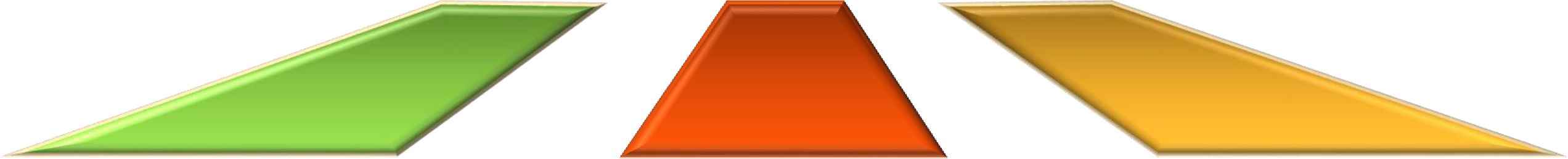 Базовые навыки
Как учащиеся применяют базовые навыки для решения повседневных задач
Личностные качества
Компетенции
Как учащиеся решают более сложные задачи
Как учащиеся справляются с изменениями окружающей среды
1.    Навыки чтения и письма
2.    Математическая грамотность
3.    Естественнонаучная грамотность
4.    И КТ - грамотность
5.    Финансовая грамотность
6.    Культурная и гражданская грамотность
7.    Критическое мышление/решение задач
8.    Креативность
9.    Умение общаться
10.    Умение работать в команде
11.    Любознательность
12.    Инициативность
13.    Настойчивость
14.    Способность адаптироваться
15.    Лидерские качества
16.    Социальная и культурная грамотность
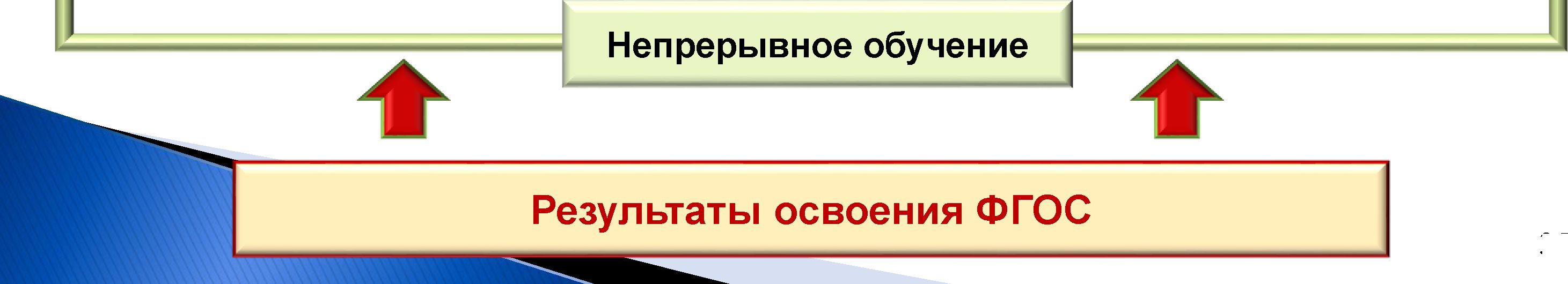 Новая Усмань 2016
Системность в  образовании
Сетевые формы реализации ОП
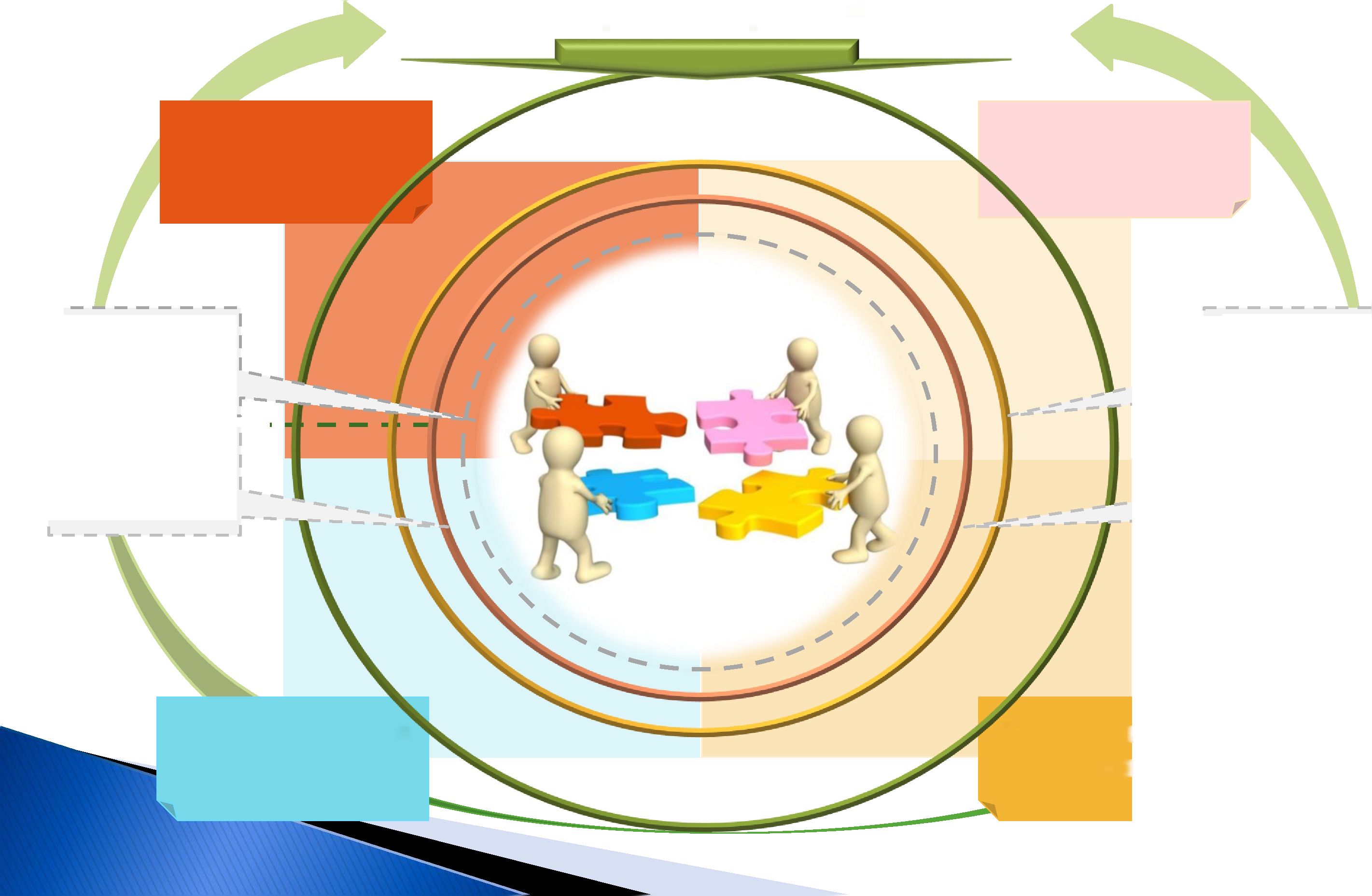 Дошкольное
образование
Общее
образование
Кадры
Финансы
х
Мат. тех.
условия
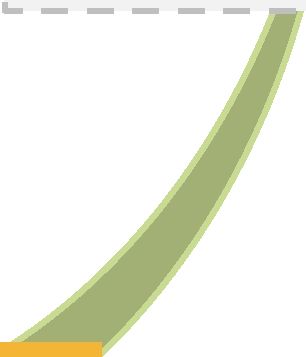 Дополнительное
образование
Профессиональ ное образование
Новая Усмань 2016
Система дошкольного образования
15 муниципальных 
дошкольных образовательных учреждений – из них
4 - центра развития ребенка
2  - детских сада общеразвивающего вида
Новая Усмань 2016
МКДОУ «Центр развития ребенка - детский сад «Орленок»
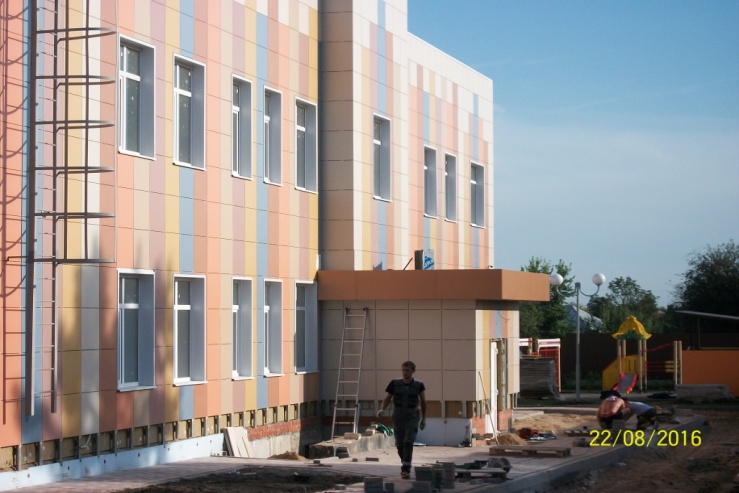 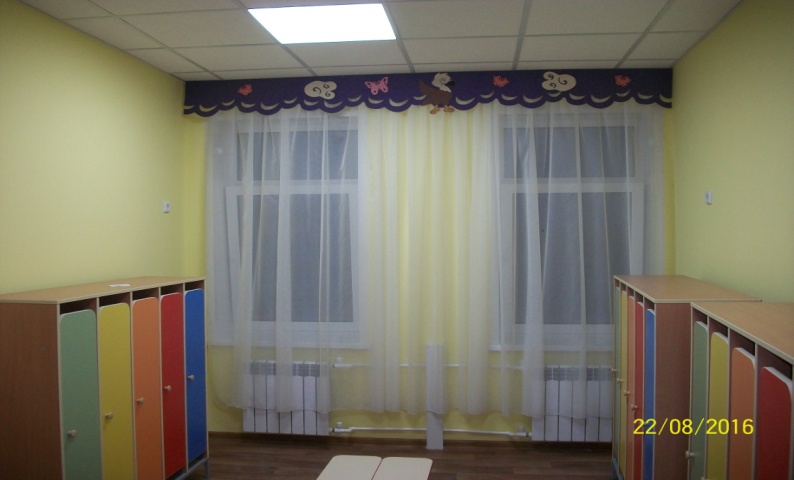 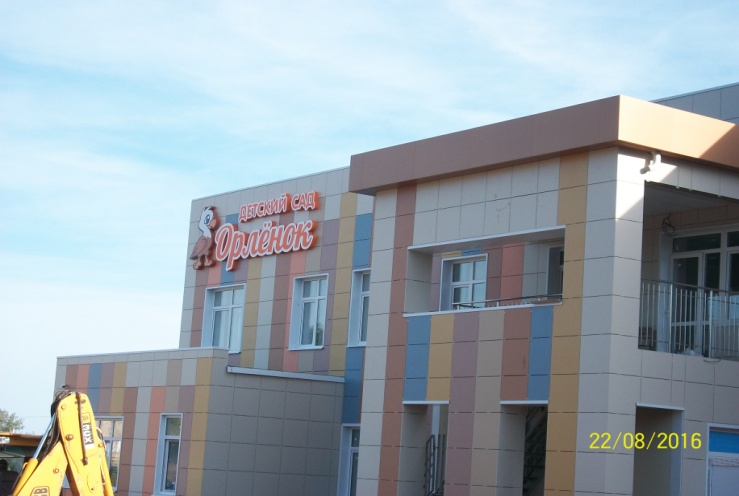 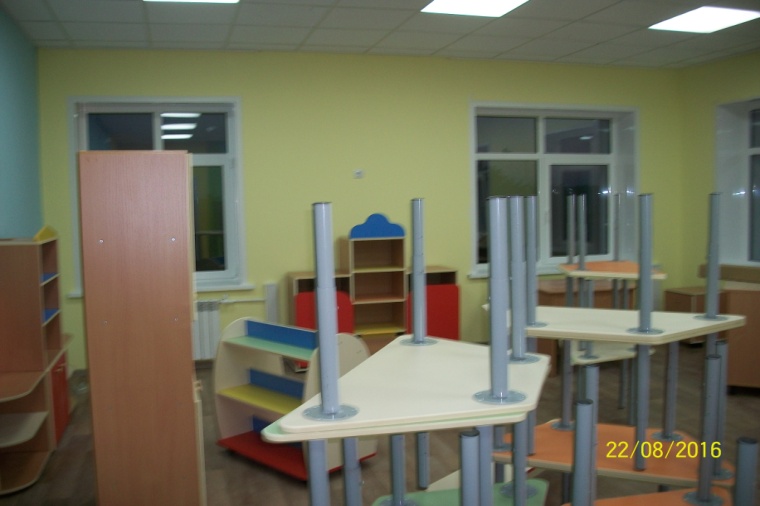 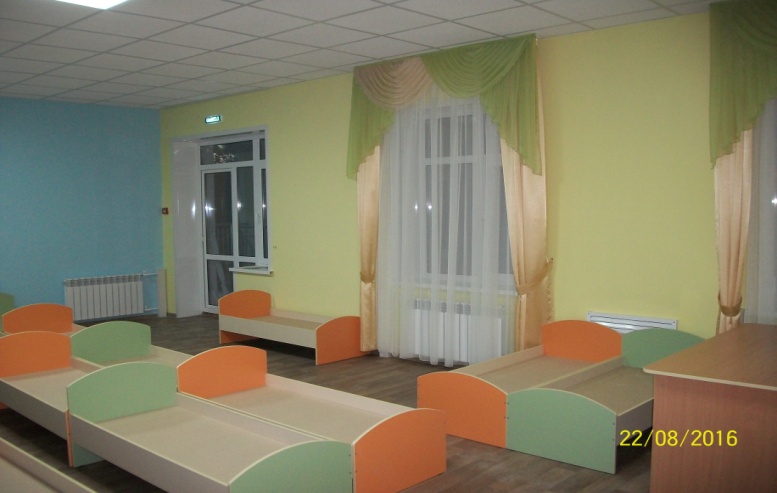 Новая Усмань 2016
Сеть общеобразовательных учреждений
26 общеобразовательных учреждений:
16 - средних общеобразовательных школ
10 - основных  общеобразовательных школ
Новая Усмань 2016
Инновационные проекты в области школьного образования
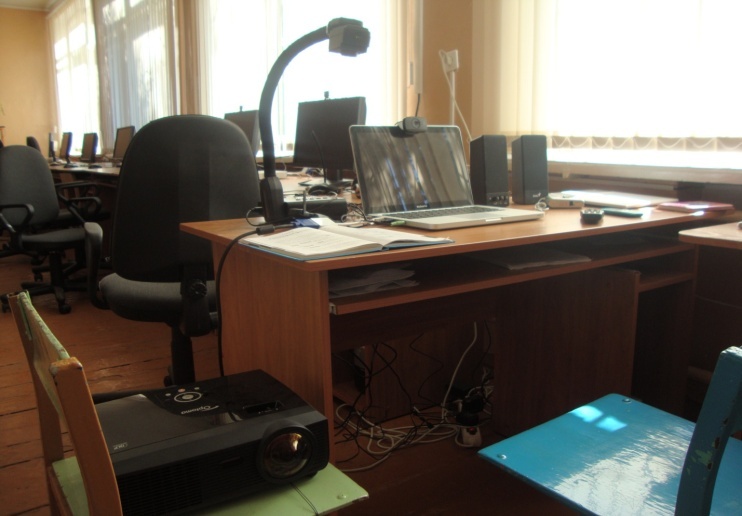 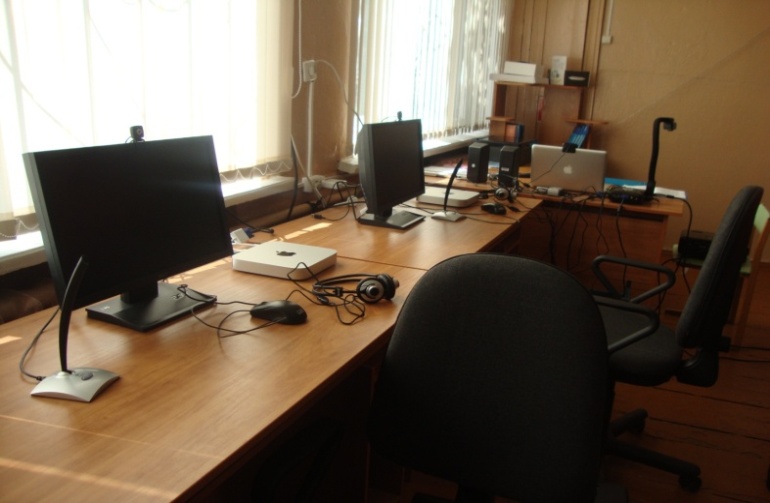 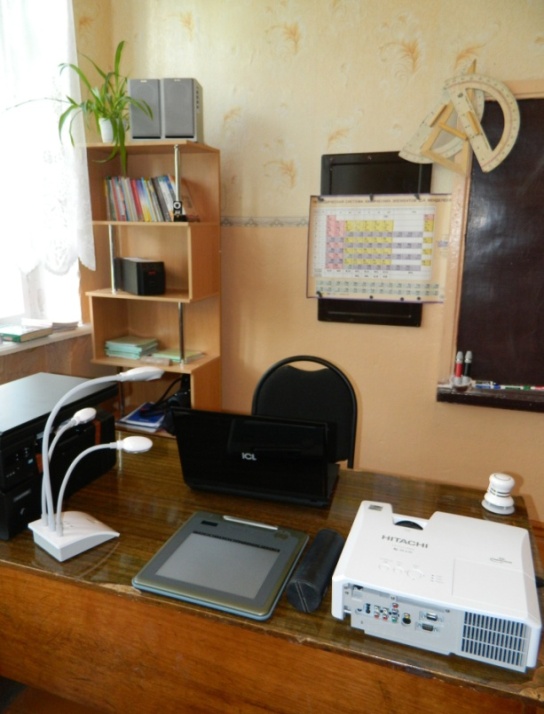 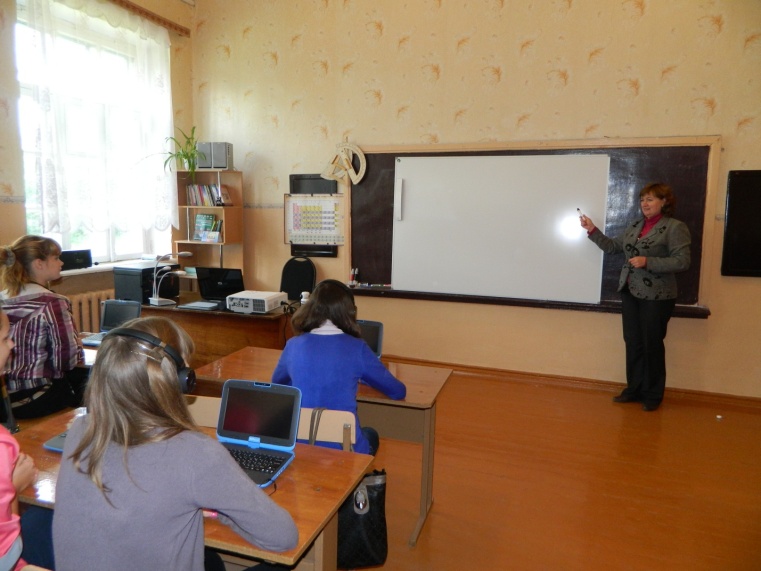 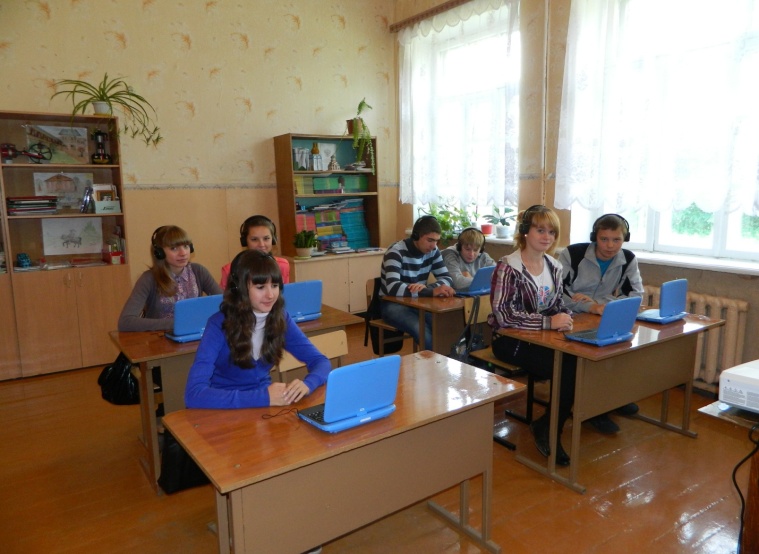 Новая Усмань 2016
Доступная среда
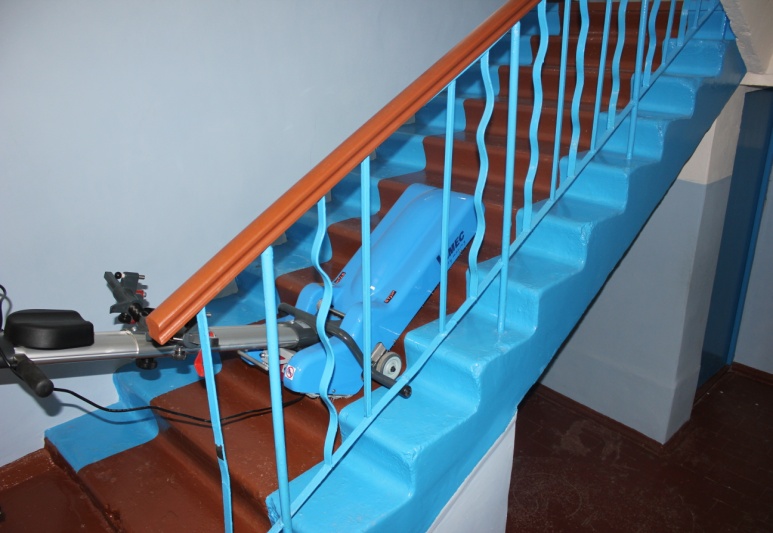 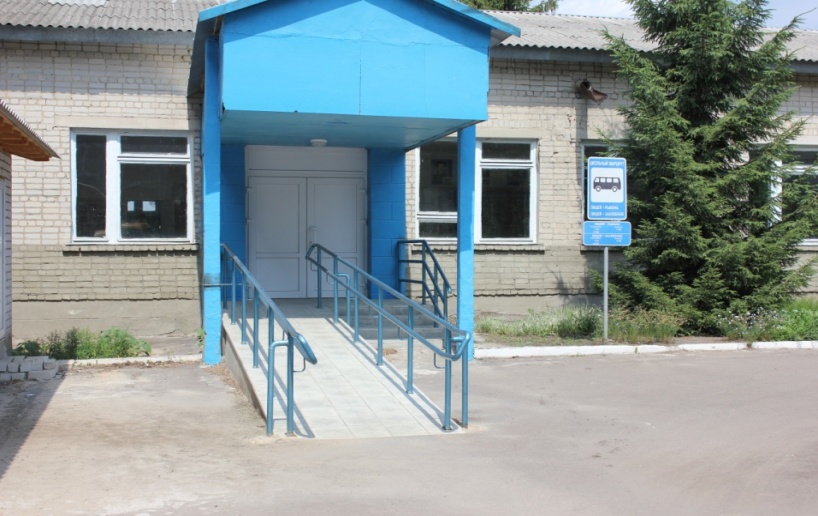 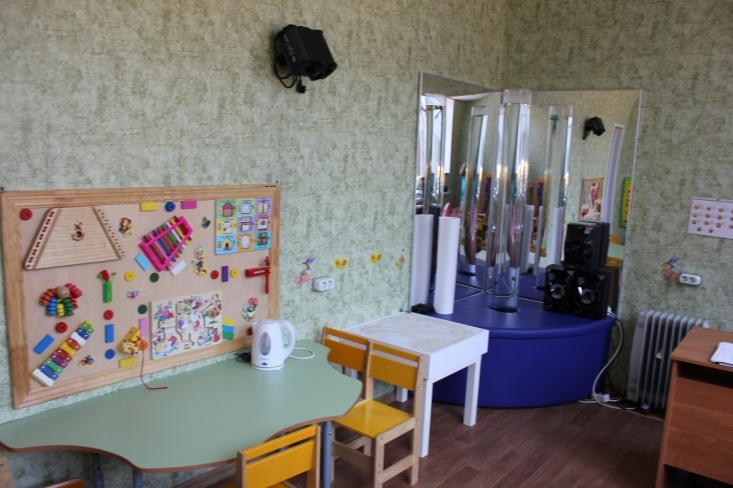 Новая Усмань 2016
Результаты   ЕГЭ в 2016 году
Новая Усмань 2016
Результаты   ОГЭ в 2016 году
Новая Усмань 2016
Результаты третьего этапа Всероссийской олимпиады школьников в 2016 году
Налетов Илья Васильевич – уч-ся 11 класса МКОУ «Рогачевская СОШ»  призер по литературе.
Лазутина Евгения Александровна – уч-ся 10 класса  МКОУ «Масловская СОШ»  призер по географии.
Малыхина Галина Андреевна - уч-ся 9 класса  МКОУ «Масловская СОШ»  призер по географии.
Лунева Татьяна Сергеевна - уч-ся 11 класса  МКОУ Орловская СОШ» призер  по биологии и по экологии.
Новая Усмань 2016
Призёр  областного конкурса «Самый грамотный»
Победитель областного конкурса  исследовательских работ «Литературное краеведение»
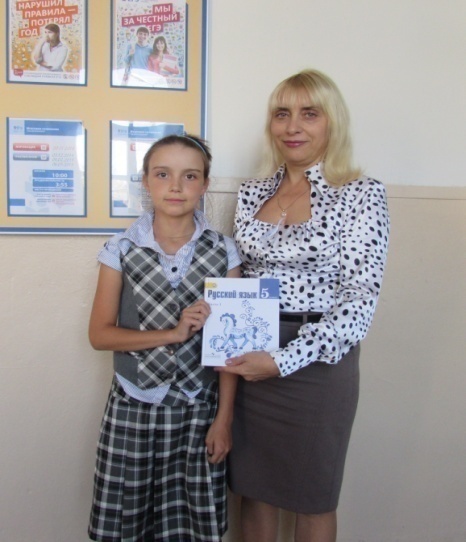 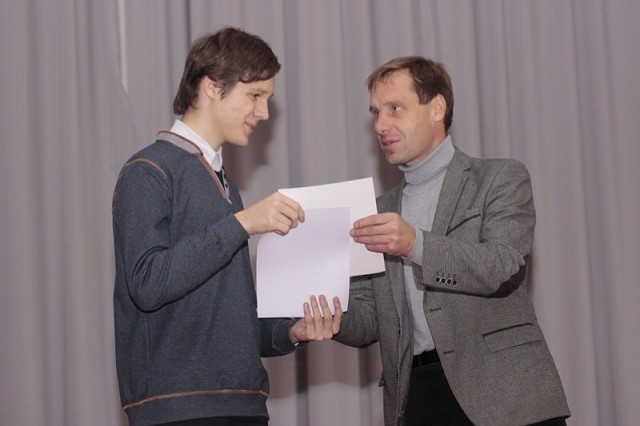 Победители смотра школьных  музеев  и краеведческих экспозиций
Победитель областного, участник  V Всероссийского конкурса юных чтецов «Живая классика»
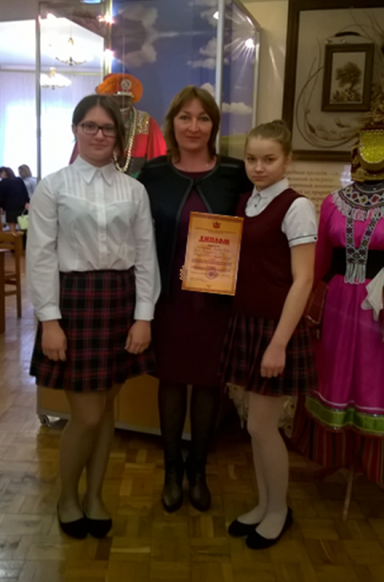 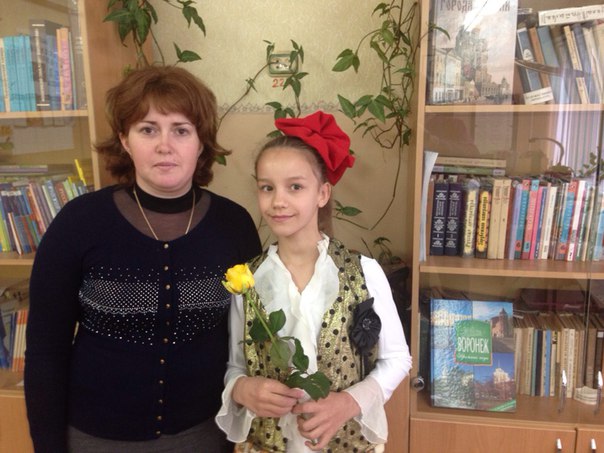 Новая Усмань 2016
Районные стипендии отличникам
Новая Усмань 2016
МКУДО  «ДЮЦ»
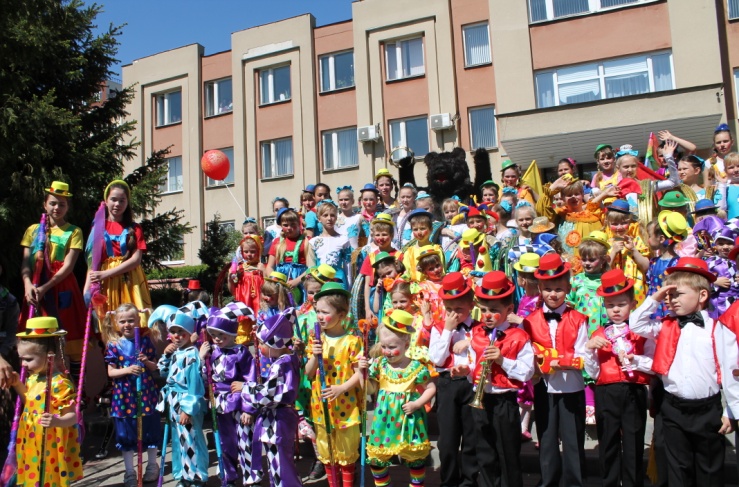 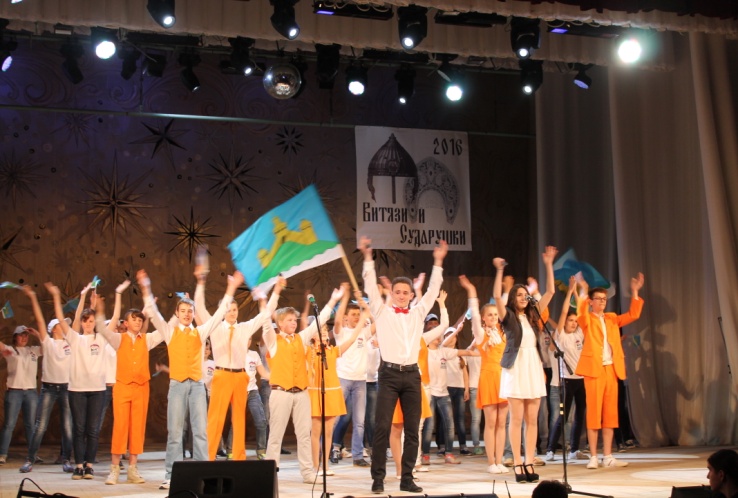 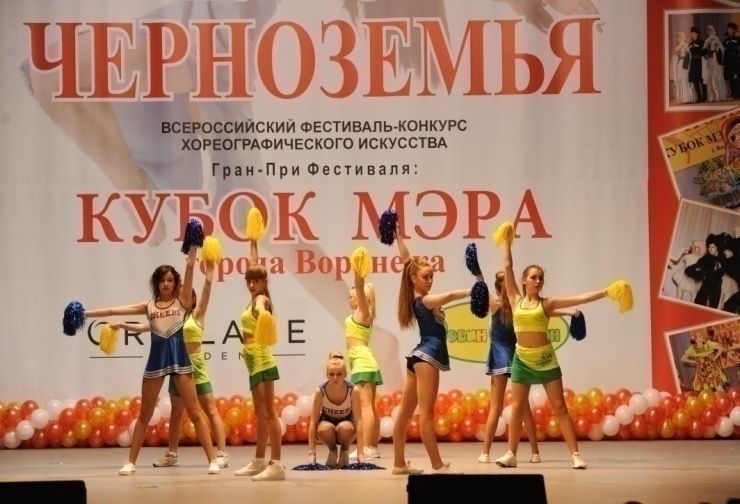 Новая Усмань 2016
Достижения воспитанников МКУДО «ДЮЦ»
1.   Шестой Всероссийский конкурс «Новые звезды» -  Лауреат I степени, победитель в номинации «Лучший танец». Хореографическая  студия  «Грация», руководитель Шамаева Светлана Николаевна.
 2 . Всероссийский конкурс  на лучшую сказочную историю «Скоро сказка сказывается» Капылова Елизавета, 1 место, клуб «Художественное творчество», руководитель Наумова Оксана Александровна.
3. Всероссийский конкурс творческих работ «Для мамы с любовью!», Белозеров Максим, победитель 1 степени, клуб «Художественное творчество», руководитель Наумова Оксана Александровна.   
 4. Областной (в рамках Всероссийского) конкурс «Моя малая родина: природа, культура, этнос», Ушакова Олеся, 1 место,  клуб «Экологический», руководитель Зазулина Надежда Николаевна.
5. Областной (в рамках Всероссийского)  конкурс для детей с ограниченными возможностями «Добрый волшебник», Ушакова Олеся, 1 место, клуб «Экологический», руководитель Зазулина Надежда Николаевна.
6. Областной конкурс реализованных проектов «Будущее, в котором я хочу жить!», 1 место, клуб «Экологический», руководитель Зазулина Надежда Николаевна.
Новая Усмань 2016
Районные мероприятия МКУДО «ДЮЦ»
районный митинг «Дети Беслана» 
районная (в рамках Всероссийской) благотворительная акция «Белый цветок»
 конкурсы чтецов 
конкурс непрофессиональных танцоров «Танцевальный микс»
 конкурсы рисунков и прикладного творчества 
районный смотр-конкурс художественной самодеятельности «Весенняя мозаика»
«Стартинейджер»
смотр строя и песни «Юнармеец»  
День защиты детей 
фестиваль-конкурс современных танцевальных направлений Новоусманского района 
      «Дай пять!»
конкурс непрофессиональных исполнителей патриотической песни в формате караоке – шоу 
      « Прекрасный мир кино!» 
районная конференция для молодых людей с ограниченными возможностями здоровья 
       «Живите долго!»
ежегодная районная конференция «Молодежь Новоусманского района против СПИДа и наркотиков»
«Веселые старты»  
«Папа, мама, я- спортивная семья!» 
 «Георгиевская ленточка»
Новая Усмань 2016
Результаты областных конкурсов
Областной (в рамках Всероссийского) фестиваль школьных хоров «Поют дети России»,   МБОУ «Новоусманский лицей» и МКОУ «Никольская СОШ» - 2 место.
Областной конкурс творческих работ «Символы России и Воронежского края»:
     Кравцова Елизавета МКОУ «Трудовская ООШ» -  3 место 
     Бортникова Алина  МКУДО «ДЮЦ» - 3 место.
Областной конкурс патриотической песни «Красная гвоздика»:
     Резникова Евгения  МБОУ «Новоусманский лицей» -  3 место
     Голованова Александра МКОУ «Новоусманская СОШ №4» - 3 место.
Областной творческий конкурс «Старая, старая сказка»:
     Варнавский Павел  МКОУ «Выкрестовская ООШ» - 2 место
     Зазулин Максим  МКОУ «Новоусманская СОШ №2» - 3 место
Областной конкурс электронных презентаций, посвященный 430-летнему юбилею г. Воронежа:
     Кретинина Анжела, Оброткина Анастасия - 2 место -  МКОУ «Никольская СОШ»
Новая Усмань 2016
МКОУДОД «Новоусманская  ДЮСШ»
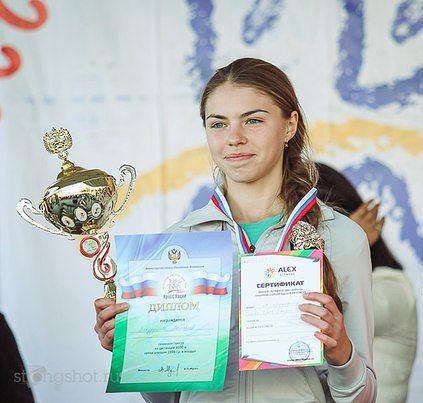 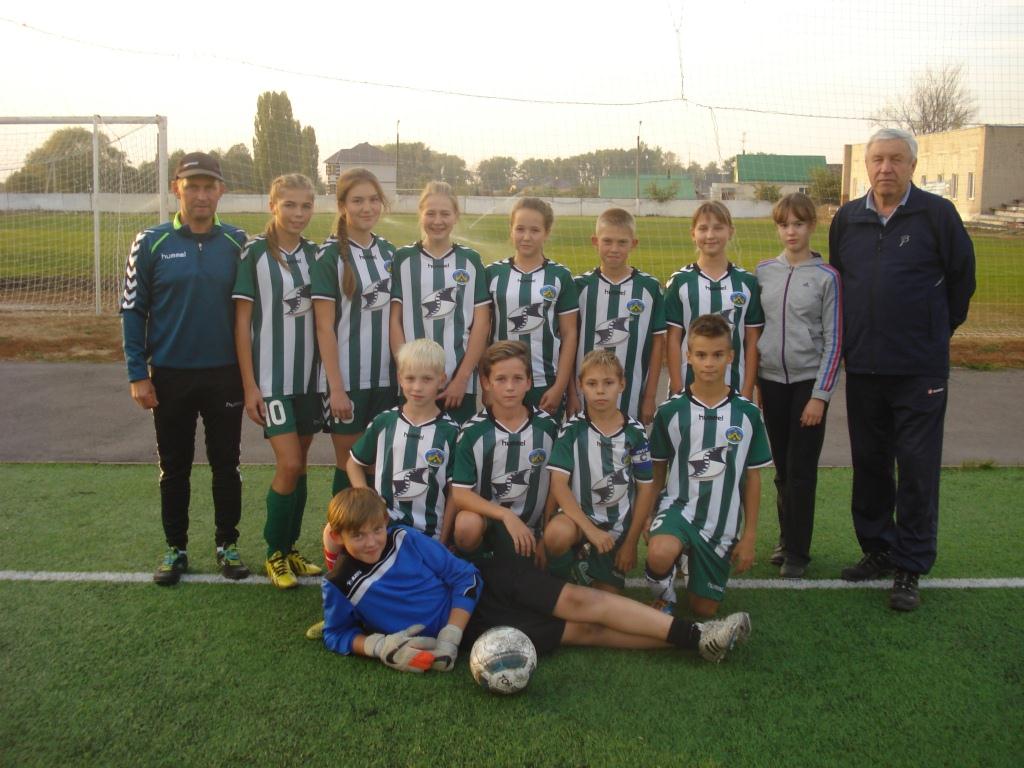 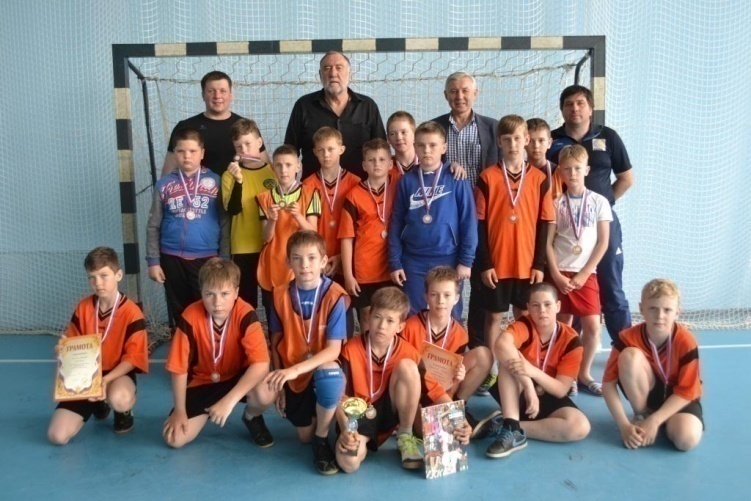 Новая Усмань 2016
Центр лыжной подготовки «Дубрава»
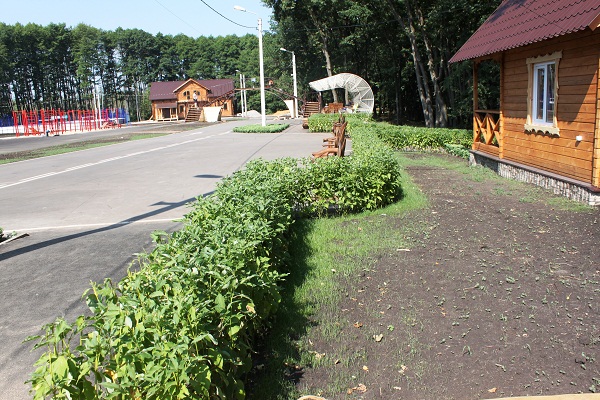 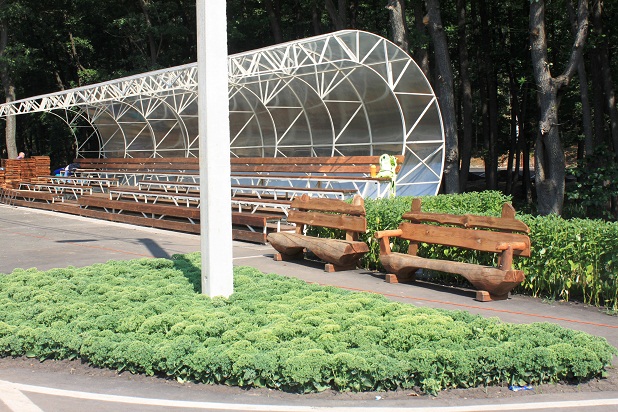 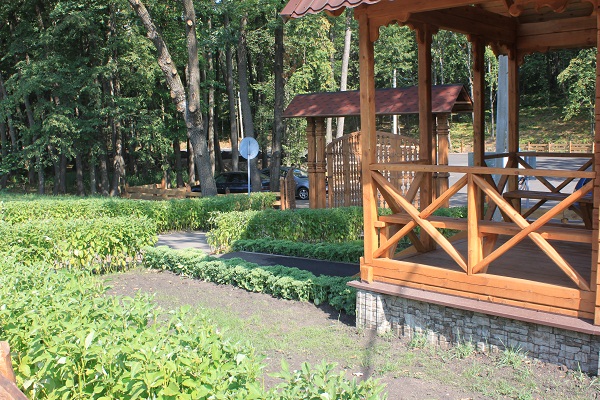 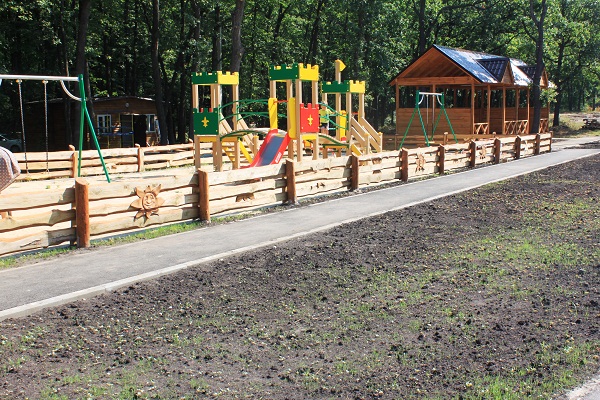 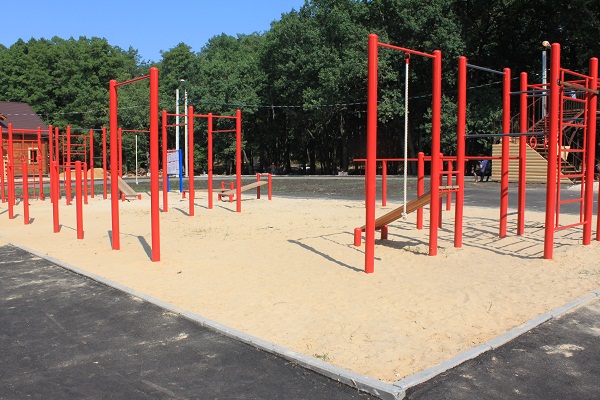 Новая Усмань 2016
МКУДО  «Шуберская ДЮСШ»
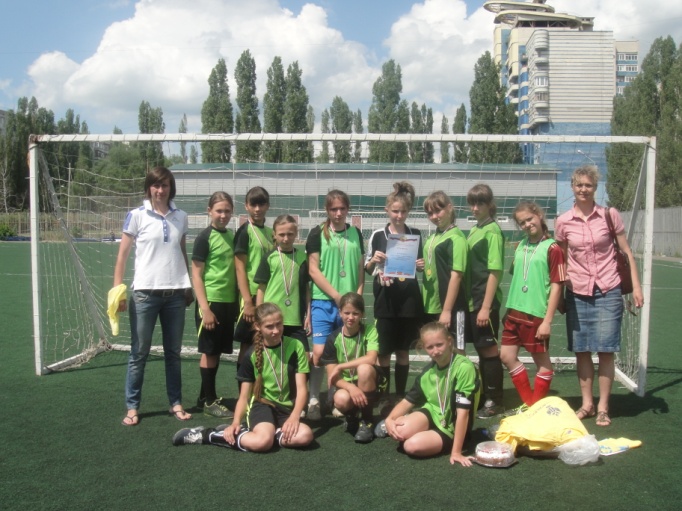 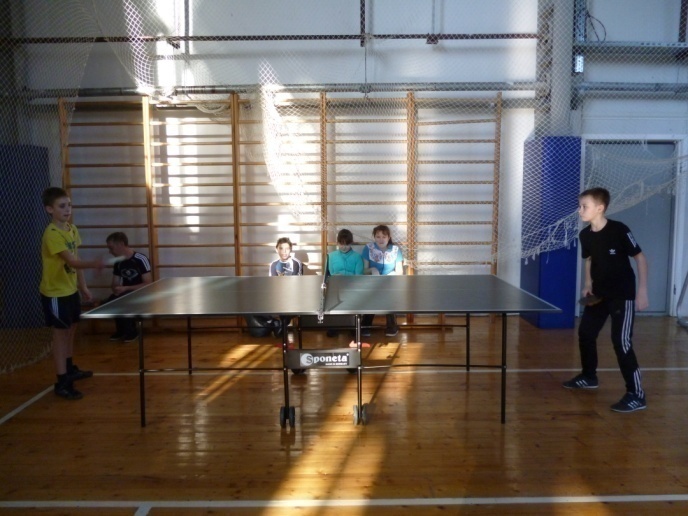 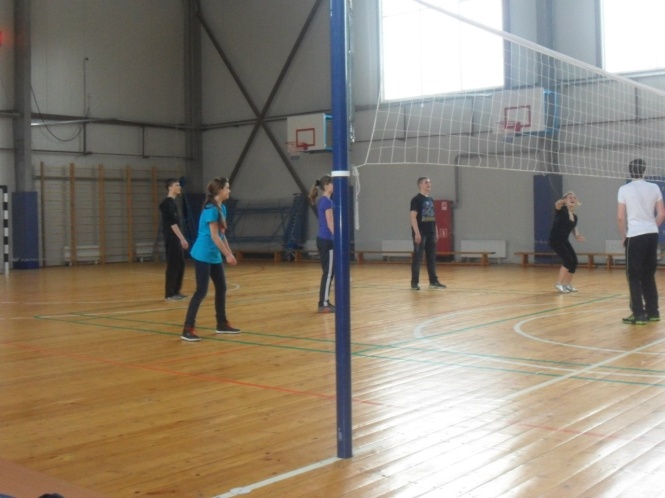 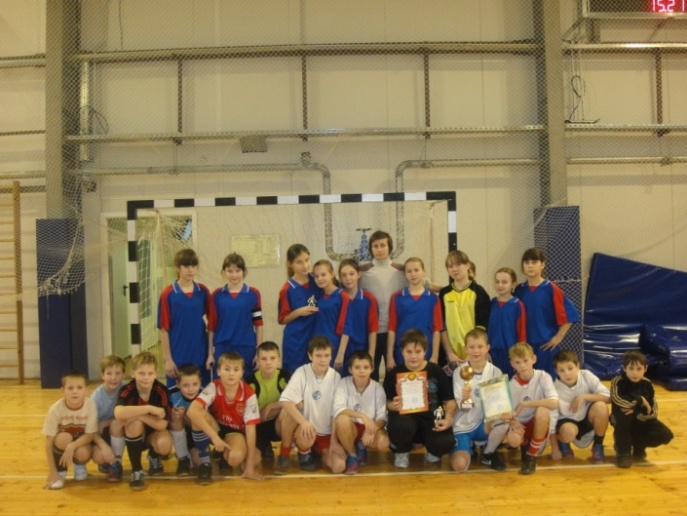 Новая Усмань 2016
Летняя оздоровительная кампания 2016 года
21 пришкольный оздоровительный лагерь с дневным пребыванием и питанием с охватом  - 1221 человек; 
2 лагеря труда и отдыха на 34 человека;
2 оборонно-спортивных (палаточных) лагеря на  100 человек;
2 спортивных лагеря на базе детского лагеря «Юность» на 80 человек;
6 туристических передвижных лагерей численностью  на 84 человека;
В 2 загородных стационарных лагерях  отдохнуло и оздоровилось  2505 детей
Новая Усмань 2015
Летняя оздоровительная кампания 2016 года
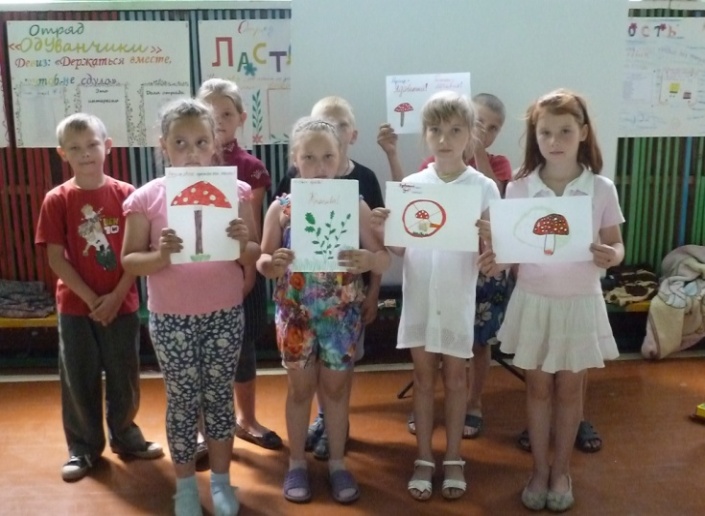 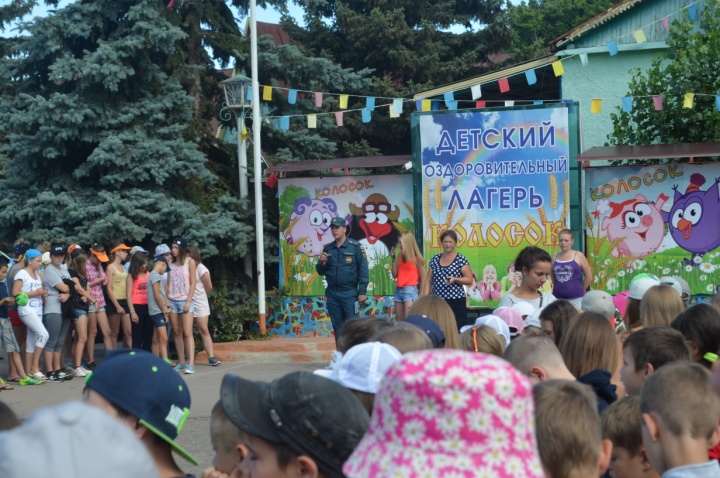 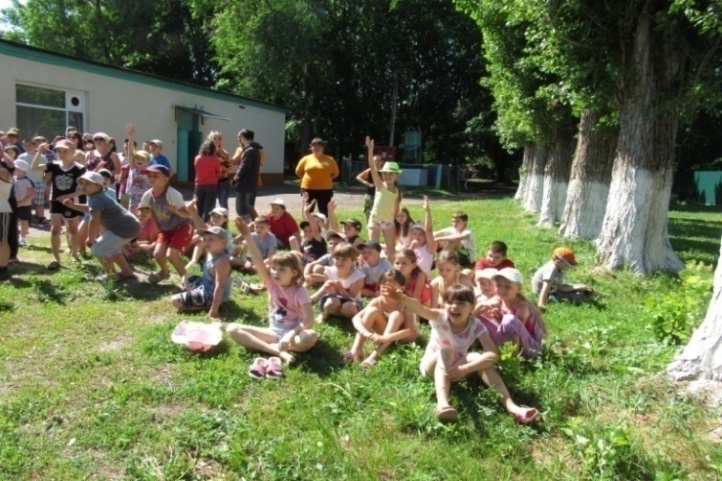 Новая Усмань 2016
Муниципальный  этап  конкурса «Учитель года - 2016»
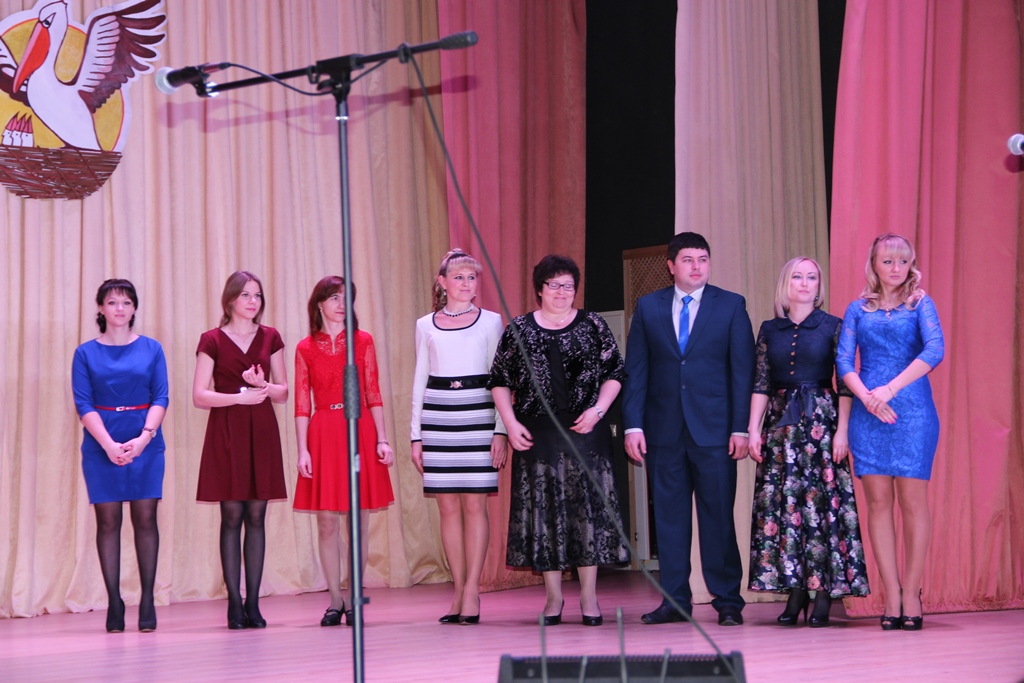 Новая Усмань 2016
Победитель  муниципального  этапа  конкурса «Учитель года - 2016»
Муратов 
Максим 
Анатольевич  -   
учитель 
информатики       
МКОУ 
«Новоусманская 
       СОШ № 3»
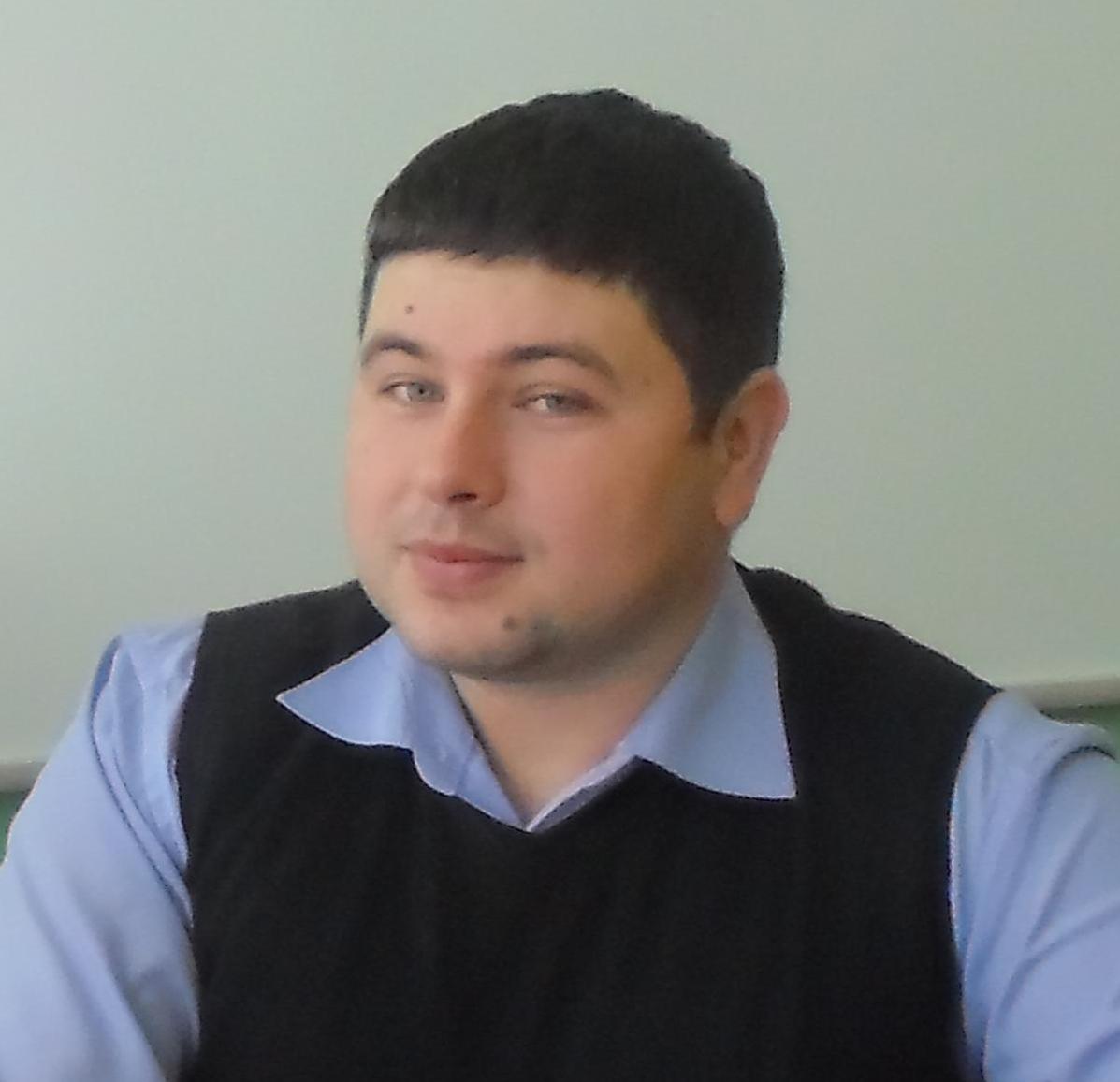 Новая Усмань 2016
Результаты муниципального  этапа  конкурса «Учитель года - 2016»
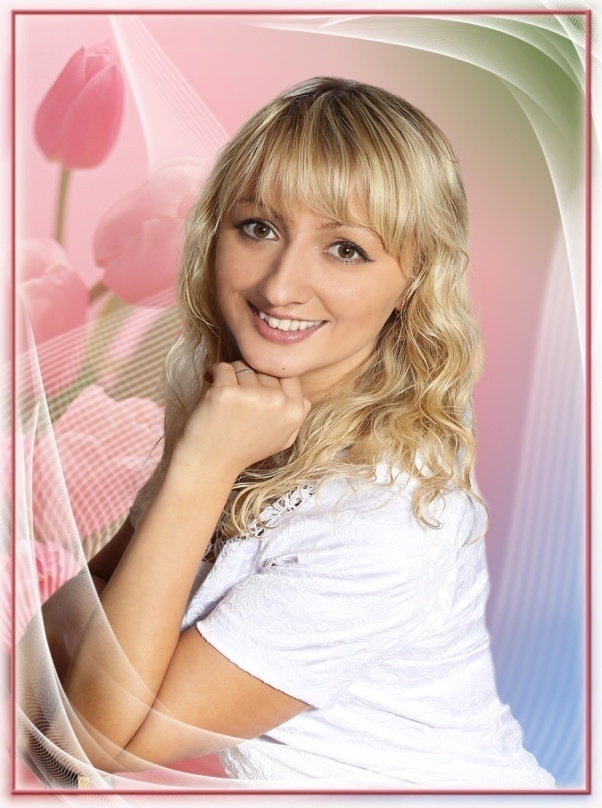 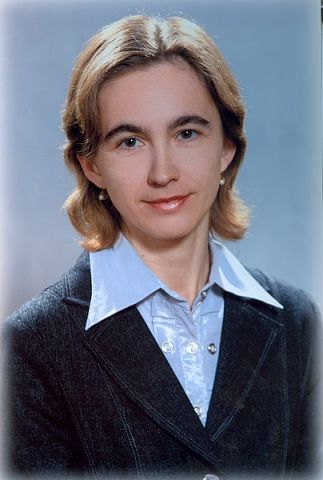 2 место  - Демидова Светлана Викторовна – учитель  русского языка и литературы  МБОУ  «Новоусманский лицей»
3 место – Свиридова Надежда Владимировна – учитель начальных классов МКОУ «Новоусманская СОШ №4»
Новая Усмань 2016
Муниципальный этап  конкурса «Воспитатель года - 2016»
Новая Усмань 2016
Победитель  муниципального этапа  конкурса «Воспитатель года - 2016»
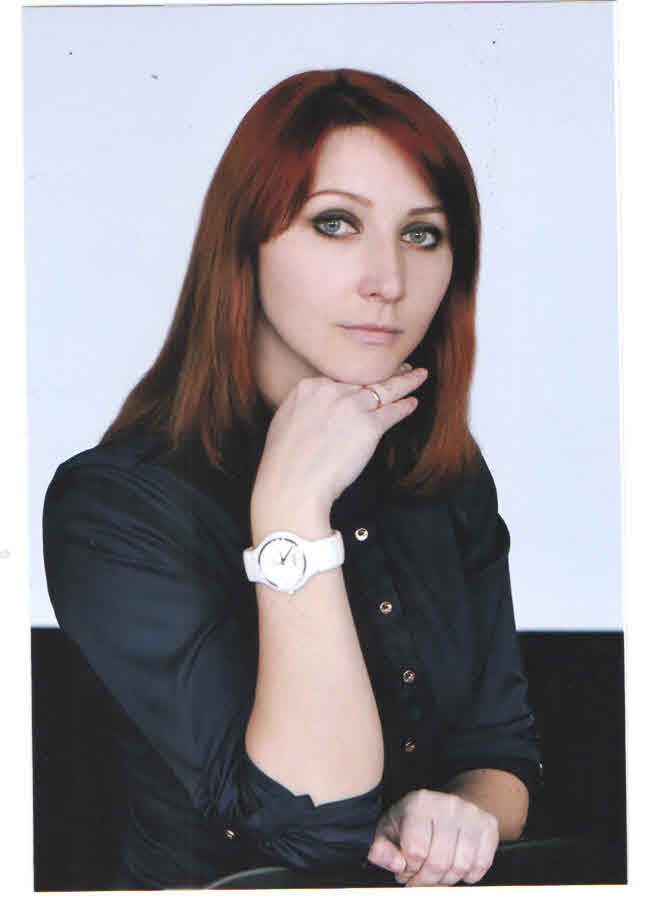 Шаталова 
Ирина 
Юрьевна – воспитатель 
МКДОУ «ЦРР- Новоусманский детский  сада  №3»
Новая Усмань 2016
Результаты муниципального этапа  конкурса «Воспитатель года - 2016»
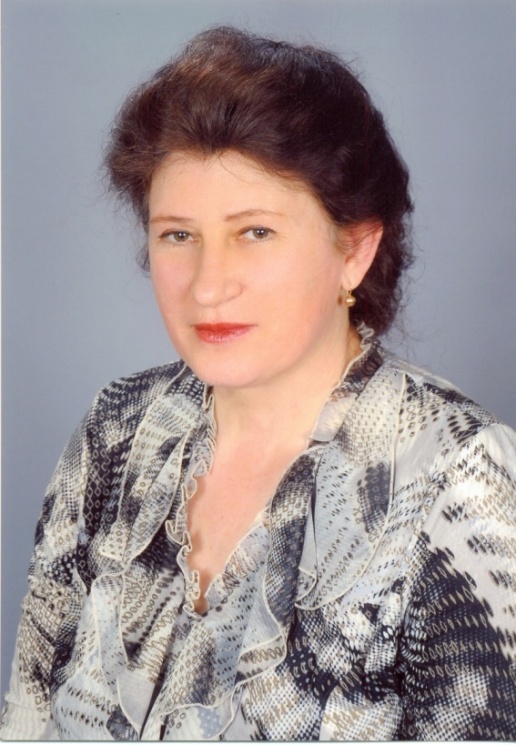 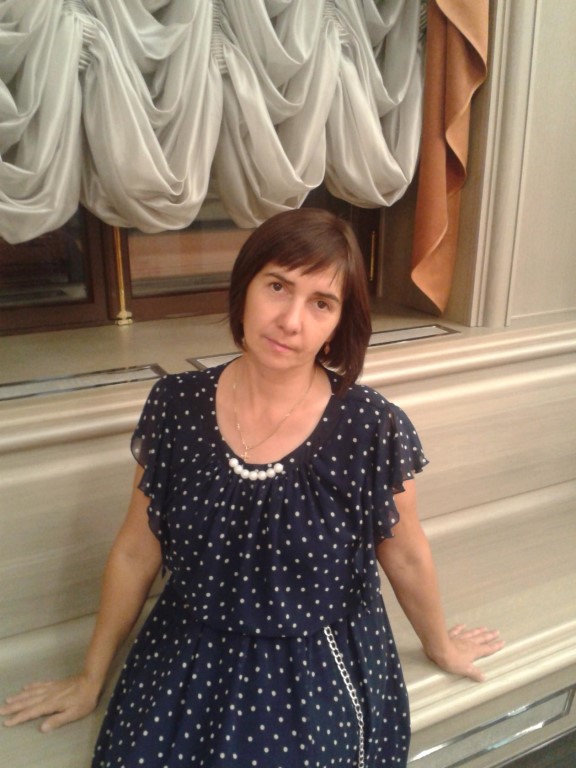 2 место -  Мешкова Лариса Анатольевна - воспитатель МКДОУ «Центр развития ребенка – детский сад «Счастливое детство»
3 место - Цуканова Инна Михайловна - воспитатель МКДОУ «Центр развития ребенка – детский сад «Радуга»
Новая Усмань 2016
Сектор опеки и попечительства
Новая Усмань 2016
Творческие отчеты коллективов
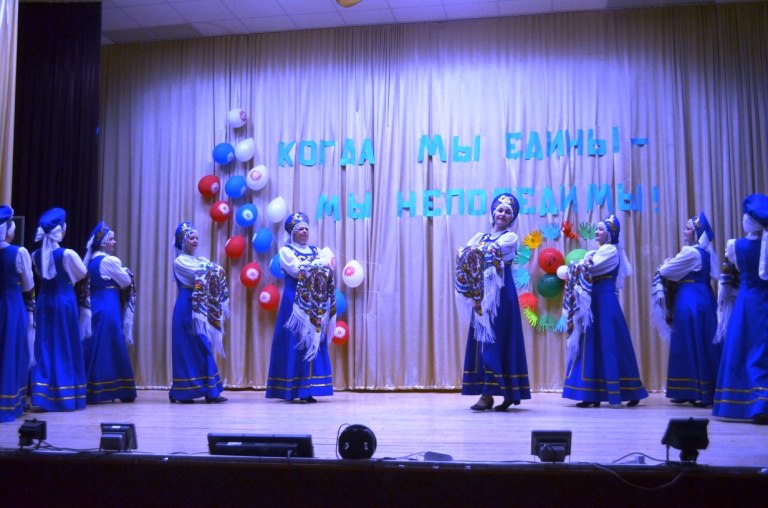 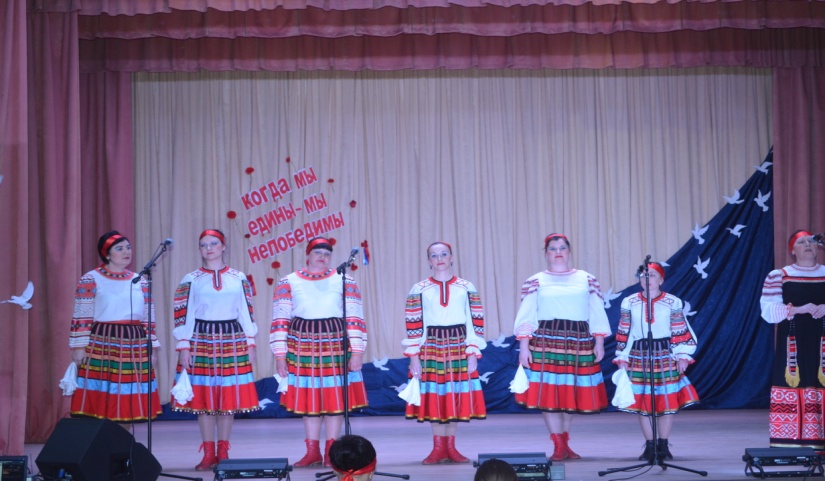 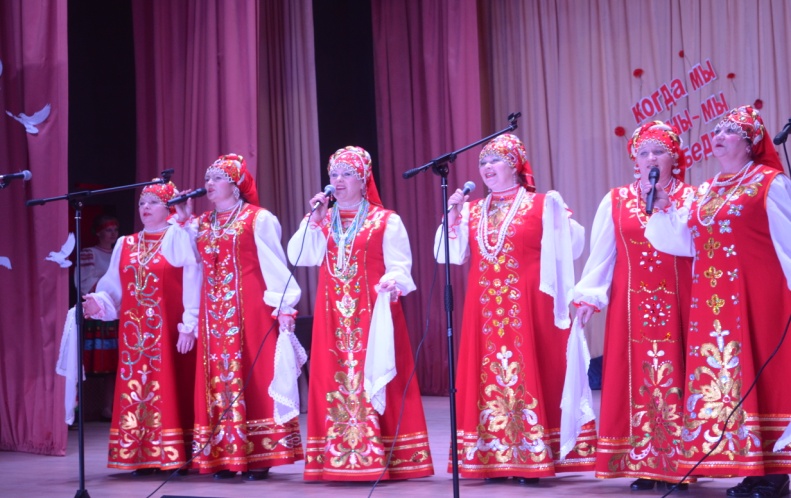 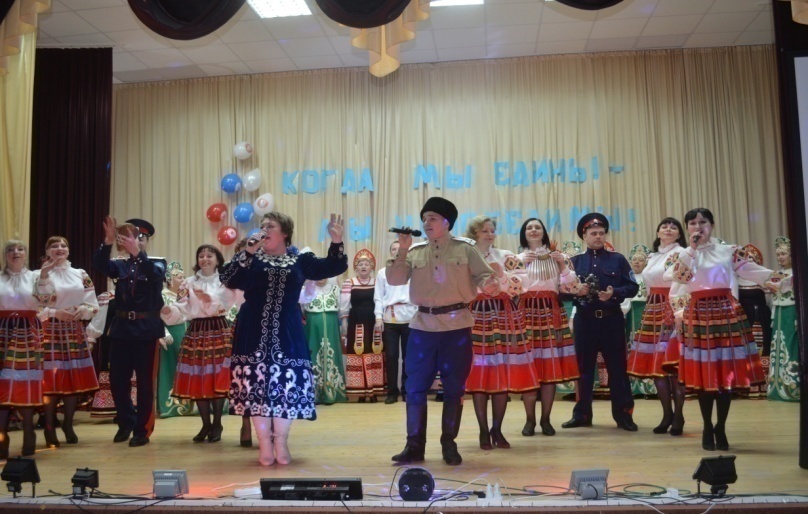 Новая Усмань 2016
Соревнования по стрельбе
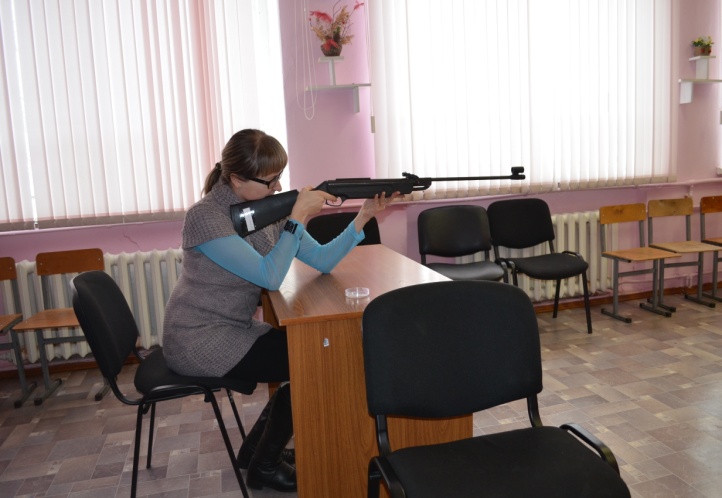 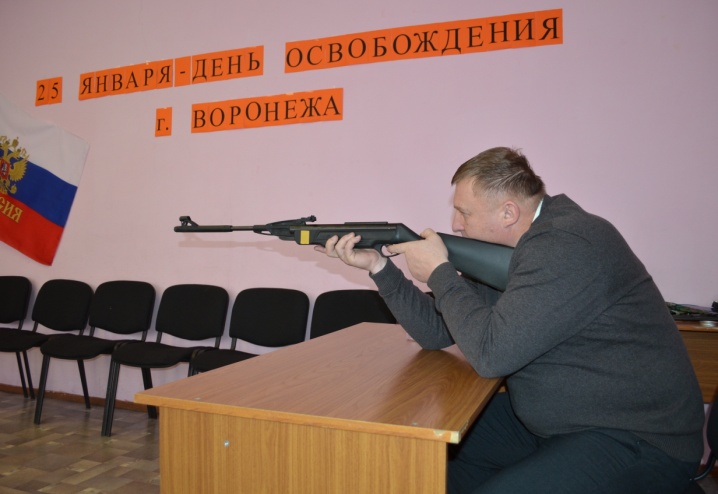 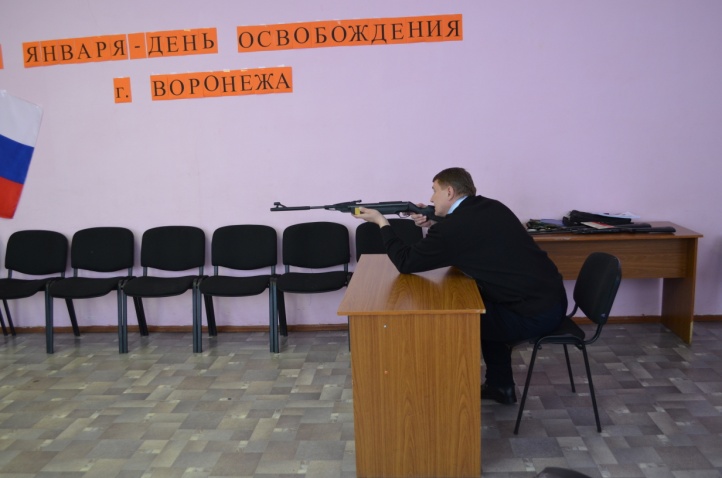 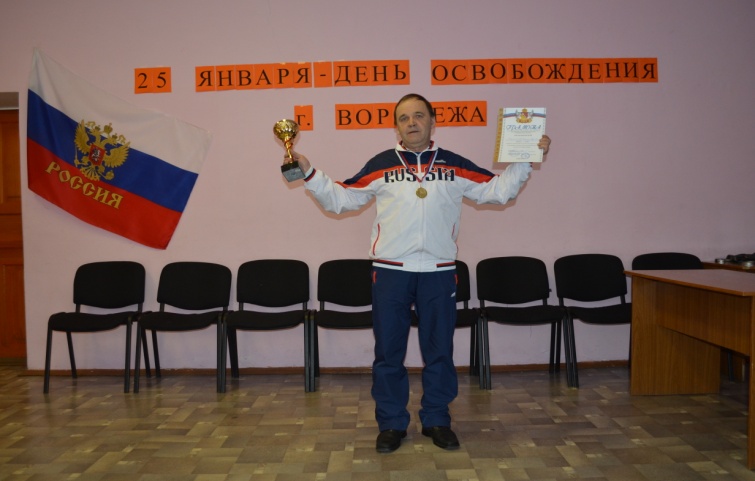 Новая Усмань 2016
Соревнования по волейболу
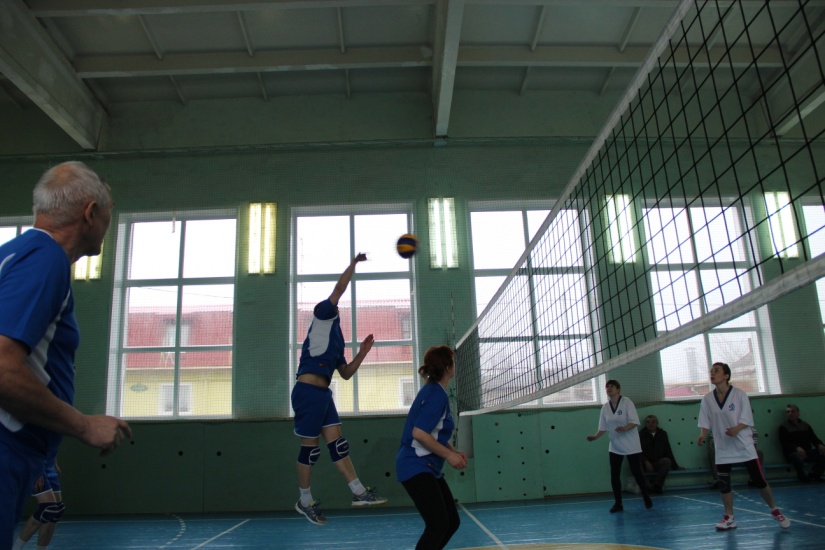 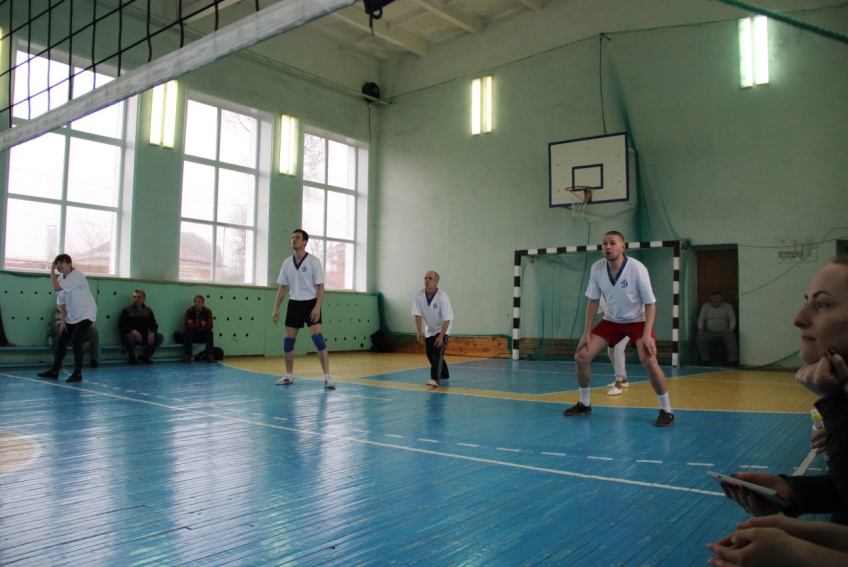 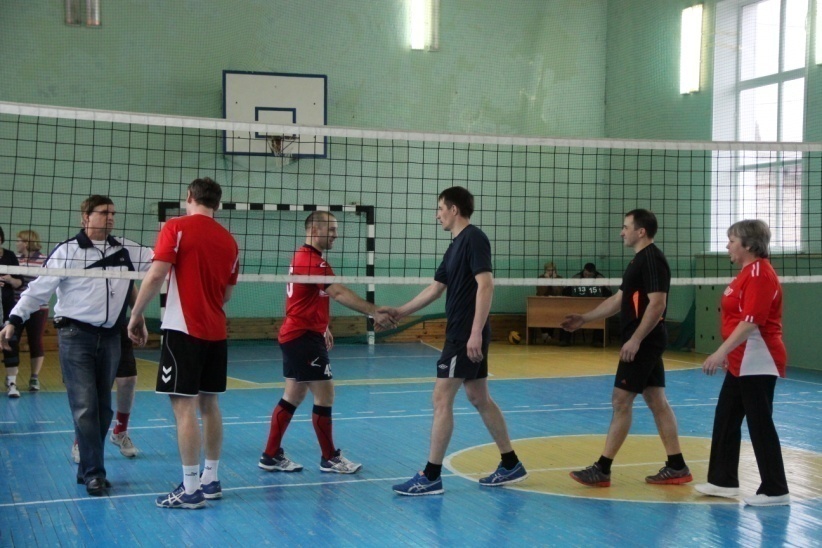 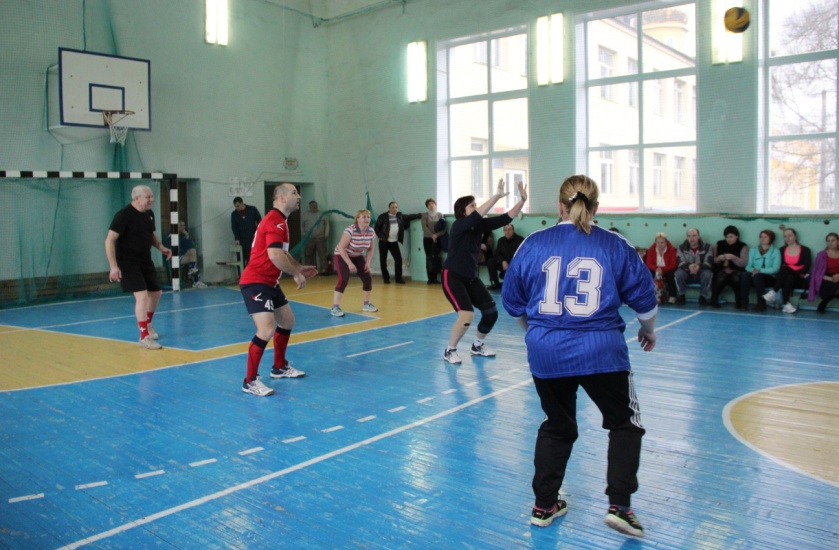 Новая Усмань 2016
Соревнования по рыбной ловле
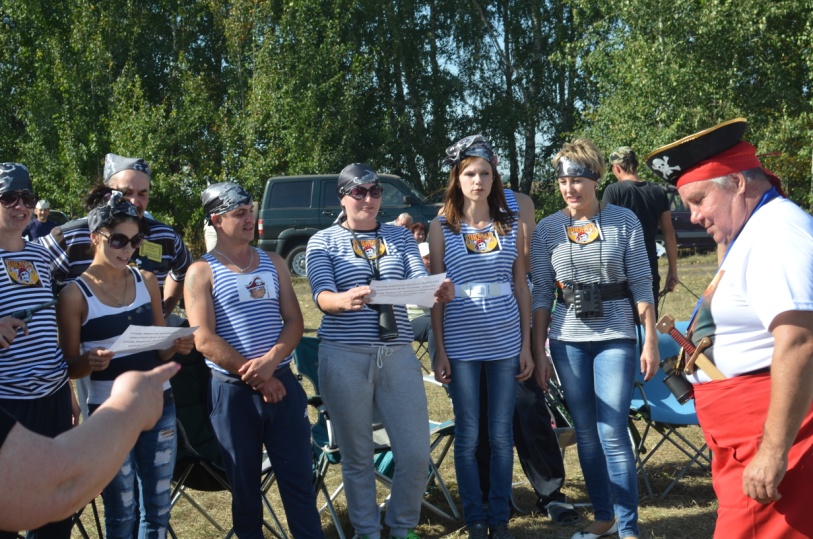 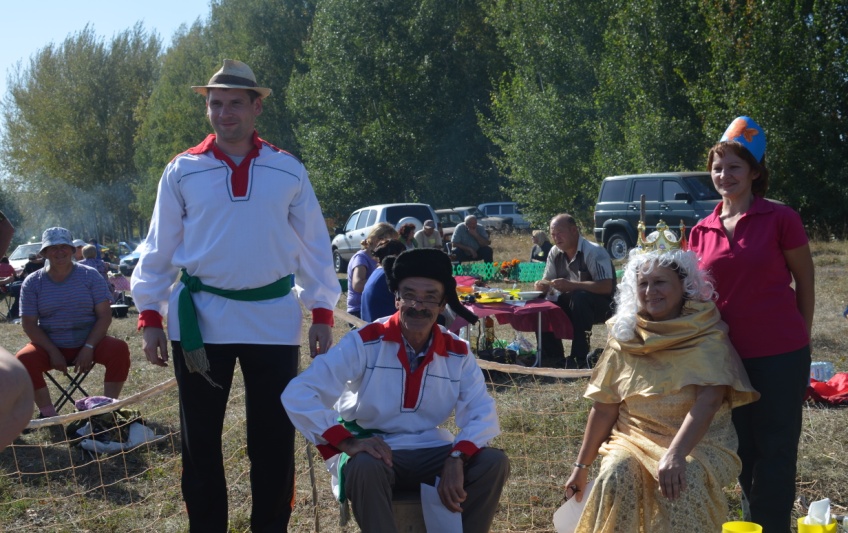 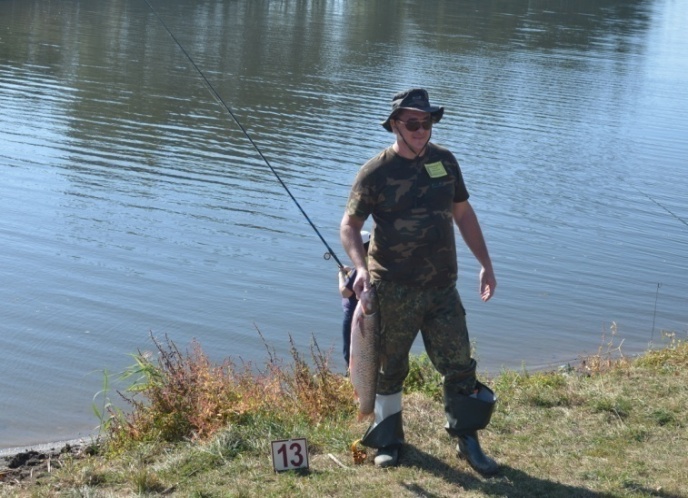 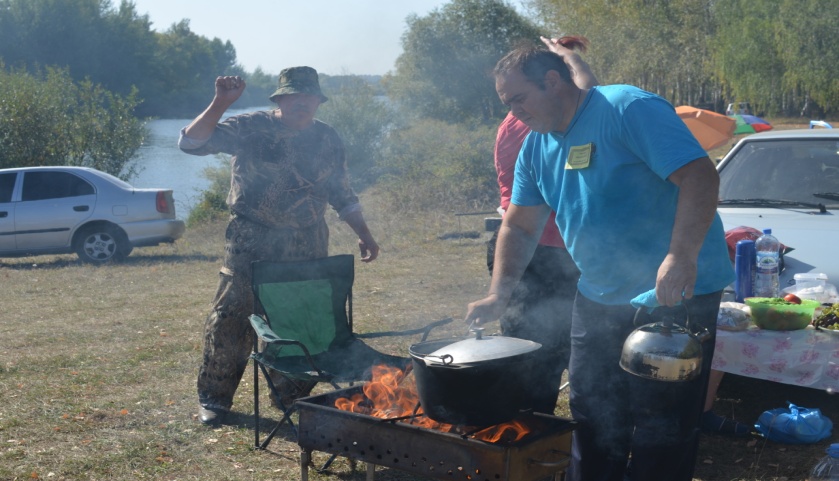 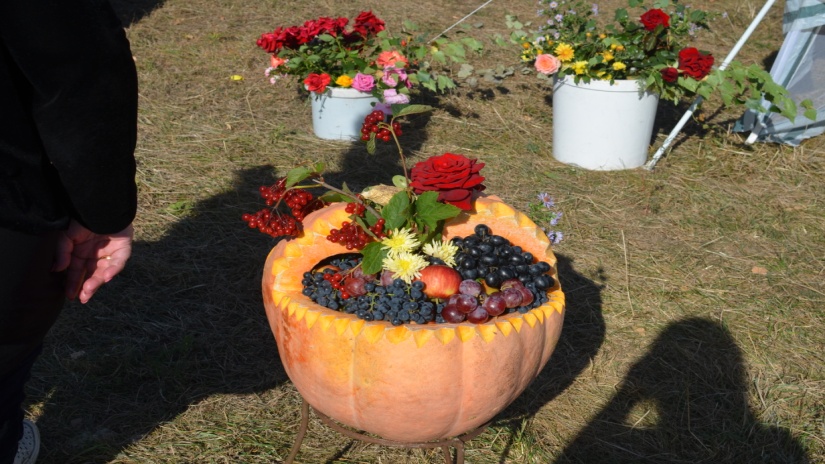 Новая Усмань 2016
«Если жить только для себя, своими  мелкими заботами о собственном благополучии, то от прожитого не останется и следа. Если жить  для других,  то другие  сберегут то, чему служил, чему отдавал себя».
                           
                                                 Д. С. Лихачёв
Новая Усмань 2016
Отдел образования, опеки, спорта и молодежной политики  администрации Новоусманского муниципального района
Спасибо за внимание !


Руководитель отдела 
 С. Ю. Янышев
Новая Усмань 2016
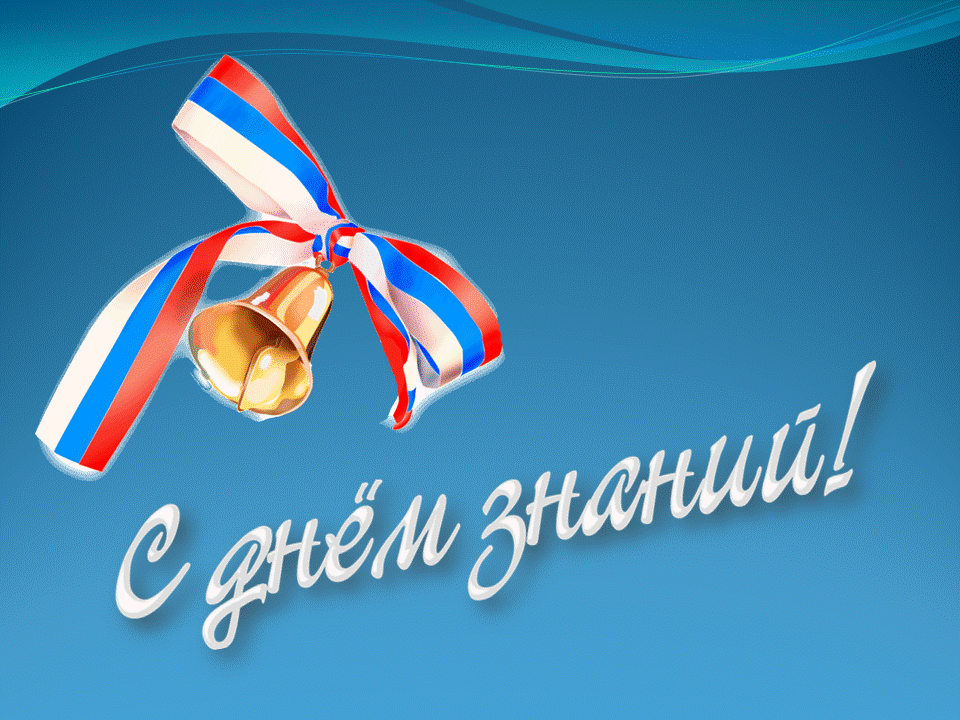 Новая Усмань 2016